Chemical Kinetics(Cinética Química)
Profº: José Ronaldo Fernandes Dantas
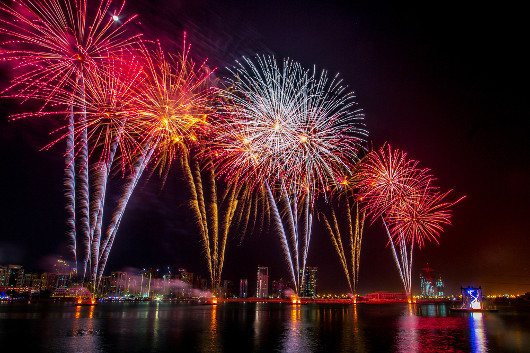 Fonte: Blog química na vida (2019)
Fonte: Alunos online (2019)
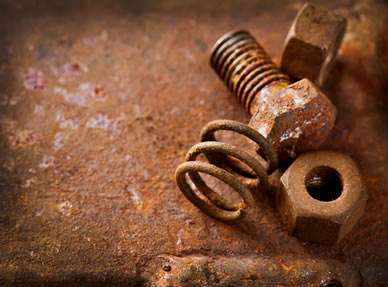 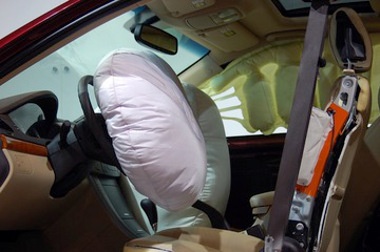 Fonte: Mundo Educação (2019)
Fonte: Mundo Educação (2019)
Definition of Reaction Rate(Definição da taxa de reação)
A taxa de uma reação é a quantidade de produto formado ou a quantidade de reagente usado por unidade de tempo. 
A unidade usual da taxa de reação é o mol por litro por segundo (mol/L.s).
Considere a seguinte reação:
2N2O5(g) → 4NO2(g) + O2(g)
O gráfico a seguir mostra a o aumento da concentração de O2 durante a decomposição do N2O5 :
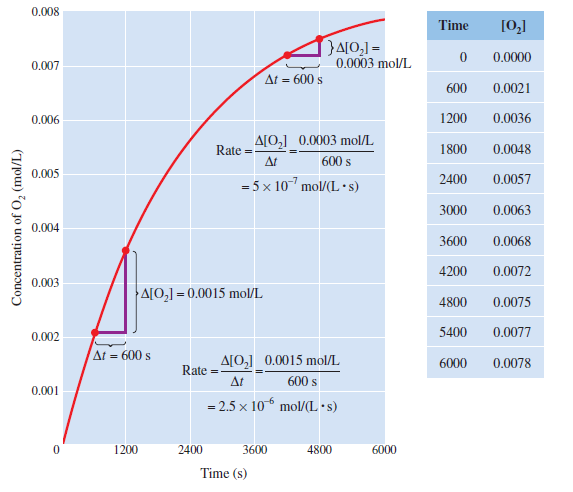 Fonte: General Chimistry (Ebbing; Gammon, 2009)
Qualquer substância na reação pode ser usada para determinar a taxa de reação.

Podemos expressar a taxa da reação em termos da decomposição do N2O5:




A taxa de decomposição do N2O5 e a taxa de formação do oxigênio podem ser facilmente igualadas.
Rate of decomposition of N2O5= - ∆[N2O5]/ ∆t
Experimental Determination of Rate(Determinação experimental da taxa)
Para obter a taxa de uma reação você deve determinar a concentração de um reagente ou produto durante o curso da reação.

Mais convenientes são técnicas que podem seguir continuamente o progresso de uma reação observando a mudança de alguma propriedade física do sistema.
Dependence of rate on concentration(Dependência da taxa na concentração)
Experimentalmente, foi constatado que uma taxa de reação depende da concentração do reagente.
Considere a seguinte reação:



Lei de taxa: é uma equação que relaciona a taxa da reação com a concentração do reagente.
2NO2(g) + F2(g) → 2NO2F(g)
Ordem de reação

A ordem de reação com respeito a uma dada espécie de reagente, é  igual ao expoente da concentração dessa espécie na lei de taxa, conforme determinado experimentalmente.

A ordem geral de uma reação é igual a soma das ordens de todas as espécies de reagente na lei de taxa.
Exemplo:
 O monóxido de nitrogênio, NO, reage com o Hidrogênio de acordo com a equação



                   
A lei de taxa determinada experimentalmente é
2NO(g) + 2H2(g) → N2 + 2H2O(g)
Rate= k[NO]²[H2]
Temperature and Rate(temperatura e Taxa)
Na maioria dos casos, a taxa aumenta com a temperatura.
Teoria das colisões
A teoria das colisões é uma teoria que assume que para uma reação ocorrer, moléculas reagentes devem colidir com uma energia maior do que o valor mínimo e com orientação adequada.
A frequência de colisões aumenta com o aumento da temperatura.
Exercícios

1) Considere a reação do dióxido de nitrogênio com o flúor para formar o fluoro nitrilo, NO2F.
 
2NO2(g) + F2(g) → 2NO2F(g)
 
Como é a “rate of formation” do NO2F em relação a “rate of reaction” do flúor?
2) Calcule a “average rate of decomposition” do N2O5, -∆[N2O5]/∆t, pela reação
 
2N2O5(g) → 4NO2(g) + O2(g)
 
Durante o intervalo de tempo de t= 600 s para t= 1200 s. Use os seguintes dados:
 
                                          Tempo        [N2O5]
600 s        1.24 x 10 ‾ ² M
1200 s      0.93 x 10 ‾ ²  M
3) O íon brometo é oxidado pelo íon bromato numa solução ácida.
 
5Br ‾ (aq) + BrO3 ‾(aq) + 6H⁺ → 3Br2(aq)  + 3H2O(l)
 
A lei de velocidade determinada experimentalmente é
 
Velocidade= k[Br ‾][ BrO3 ‾][H⁺]²
 
Qual é a “reaction order” com respeito a cada espécie de reagente?
Referências bibliográficas:
EBBING, Darrel D.; GAMMON, Steven D. General Chimistry. 9ª ed. Boston: Houghton Mifflin Company, 2009.
FONSECA, Martha Reis Marques da. Química 2. 1ª ed. São Paulo: Ática, 2013.